«Ольха, орешник, ива, БерЁза, верба».
Выполнила: 
учитель начальных классов ГБС(К)ОУ школы-интерната №17 г.о. Самара:
Салькова Валентина Владимировна
ветка ольхи
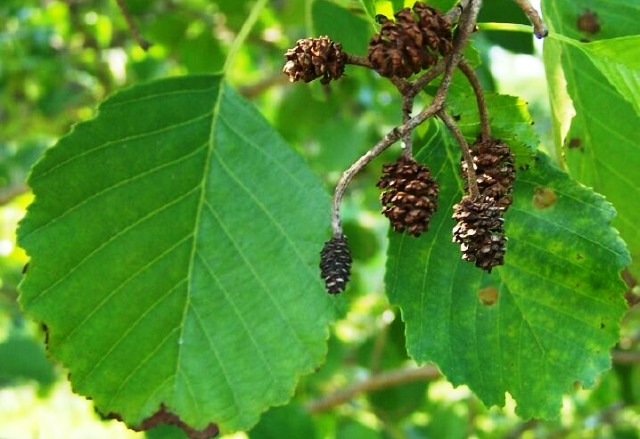 ОЛЬХА
орешник
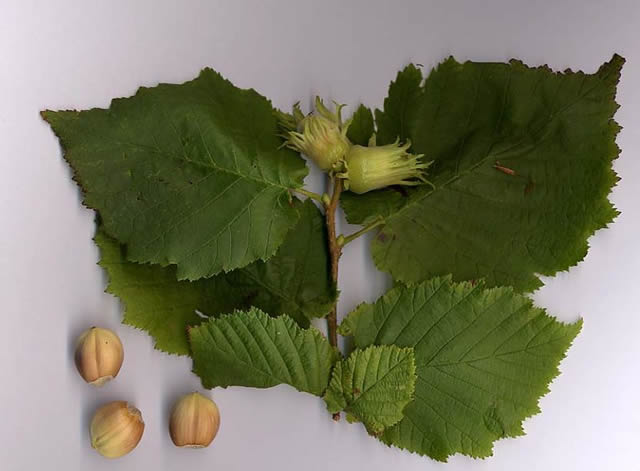 ива
БЕРЁЗА
ВЕРБА